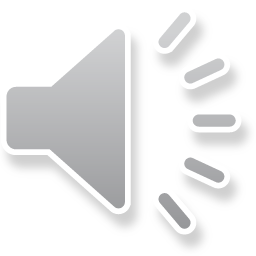 Your company name
IMPORTANT UPDATE
DON’T MISS
March 2021
[Speaker Notes: Instructions:
All photos can be changed by:
Delete the current photo
Click on the photo icon 
Add your own photo
If you delete elements or add additional text boxes or elements, please adjust the animation accordingly to avoid “jumps” in the animation flow
Fonts used:
Headlines: Montserrat Bold https://fonts.google.com/specimen/Montserrat and Monserrat Alternatives https://fonts.google.com/specimen/Montserrat+Alternates
Body: Lato Light https://fonts.google.com/specimen/Lato
To install fonts (for MAC users or if you have trouble viewing /saving with the current font) –
Download the font 
Open it 
Click install
Restart PowerPoint]
We are happy to announce that
The subject of  the announcement. 
No more than 15-20 words
Another headline
And something AMAZING about the update
Things you need to know about this update:
It’s awesome
3-6 words about the first point.
It’s amazing
3-6 words about the second point.
It’s important
3-6 words about the third point.
A graphic to show some key data
Example text: This is the impact that this announcement is going to have on you:
35,317 Likes
31,092 Followers
27,901 Subcribe
21,725 Followers
Photo and text
Example text: This is the impact that this announcement is going to have on you:
Just text
Example text: This is the impact that this announcement is going to have on you:
Photo and text
Example text: Amazing right? Stay tuned for more updates!